Importance of Cultural Competence In Healthcare
Staff Competency Training
[Speaker Notes: NOTE TO SPEAKER:  As attendees enter the room, this slide should be on the screen.  Be certain each person signs the attendance sheet or uses whatever facility method tracks their attendance at in-services.  Introduce yourself and the topic of competency as it relates to the identification, intervention, communication, and documentation of cultural competence 

NOTE TO SPEAKER:  Whenever you see the symbol to the left in the speaker’s notes, please read the associated instructions.  Whenever you see bold and underlined content in the speaker’s notes, please emphasize this information to the attendees.  You could subtly hint that it may be on the test.]
Objectives
Upon completion of the program, attendees should be able to:
Define Cultural Competence and describe why it is important in the healthcare field.
Discuss policies, procedures, and practices associated with Cultural Competence.
Discuss the importance of documentation regarding Cultural Competence.
[Speaker Notes: Today’s in-service has 3 objectives:

1.) Define Cultural Competence and describe why it is important in the healthcare field.

Cultural competence is one of the competencies required by F726. You hear about “F tags” when surveyors find deficiencies.  “F tags” or “Federal tags” are numbers assigned to the regulations a skilled nursing facility like this one must follow in order to participate in the Medicare and Medicaid programs.  The facility has signed a contract with The Centers for Medicare and 	Medicaid Services (CMS) agreeing to follow the regulations and to allow surveyors to inspect the facility for compliance.  When the facility is in substantial compliance, CMS contractors pay for the care the residents receive.

2.) Discuss policies, procedures, and practices associated with Cultural Competence.

Facility staff should be aware of each resident’s language and communication preferences as well as their self-identified races and ethnicities.  This facility has policies and procedures to ensure best practices when it comes to personalizing care and respecting their culture.

3.) Discuss the importance of documentation regarding Cultural competence.

Have you heard the phrase, “If it isn’t documented, it didn’t happen”?  	Paper or electronic health record documentation is a vital part of our job roles.  The documentation needs to be accurate and timely.  Don’t take this for granted.  Our assessments and care plans need to respectful and accurate.


 
w]
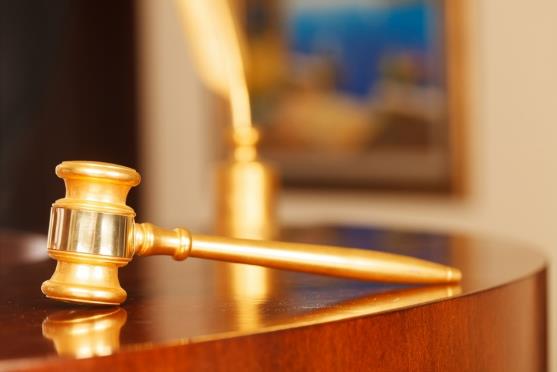 CMS-State Operations ManualAppendix PP-Guidance to Surveyors for Long Term Care
Regulatory Requirements
https://www.cms.gov/Regulations-and-Guidance/Guidance/Manuals/downloads/som107ap_pp_guidelines_ltcf.pdf
[Speaker Notes: In the nursing home regulations, cultural competency is a mandatory competency for all staff.  In our industry we work with all persons, regardless of their cultural identity]
What Is Culture?
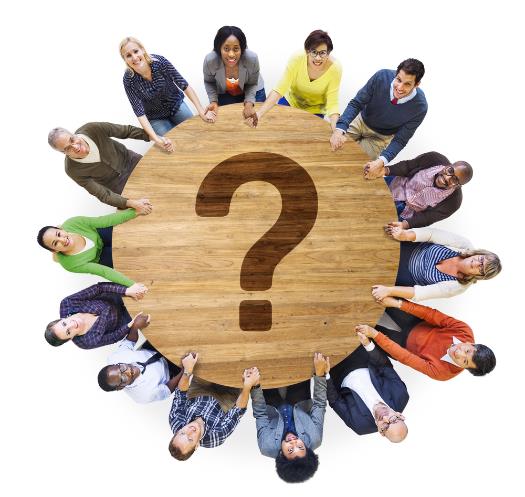 “The body of learned beliefs, traditions, principles, and guides for behavior that are commonly shared among members of a particular group.  Culture serves as a roadmap for both perceiving and interacting with the world.”

Increasing Multicultural Understanding.  Don Locke. Deryl Bailey.  SAGE Publications, Inc. 2014
[Speaker Notes: “Culture” can be defined as the body of learned beliefs, traditions, principles, and guides for behavior that are commonly shared among members of a particular group.  Culture serves as a roadmap for both perceiving and interacting with the world.

Culture is a person’s history, their background, their roots.]
What is Culture?
[Speaker Notes: RiNG OF CULTURE Culture refers to integrated patterns of human behavior including language, thoughts, actions, customs, beliefs, values and institutions that unite a group of people. We use it to create standards for how we act and behave soc

Disability Medical Condition  - similar to deaf culture,]
Ethnicity
Race
Gender/Sex
Sexual Orientation 
Spirituality/Religion
History of the culture
Status/Caste
Language or dialect
Age
Disability
i.e. Deaf Culture
Medical Condition
Cultural Variables
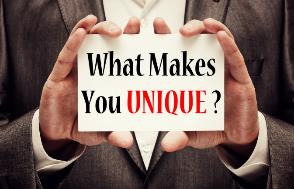 [Speaker Notes: NOTE TO SPEAKER: This  slide has multiple animations that fade in.  Advance to the next item with each numbered item listed below.

Cultural variables include the following:  

1.) Ethnicity:  Think of this as ancestry, such as Italian, Norwegian, Mexican

2.) Race:  Refers to a person’s physical characteristics, such as bone structure and skin, hair, or eye color

3.) Gender:  Let’s discuss “sex” first.  “Sex” refers to the biological differences between males and females, such as the genitalia and genetic differences.  “Gender” is more difficult to define, but it can refer to the role of a male or female in society (gender role) or an individual’s concept of themselves (gender identity).  Chosen names and pronouns are important aspects of dignity and respect.

Sexual orientation – ie LGBT, 

4.) Spirituality/Religion:  “Spirituality” is your connection with your soul and God, Creator, source, Higher Power, Nature, or whatever name you call Holy.  “Religion” is a personal or institutionalized system grounded in belief in and reverence for a supernatural power or powers regarded as creator and governor of the universe.

5.) History of the culture:  Think of holocaust survivors, slavery, the Native American/Indian schools

6.) Status/Caste:  “Status” usually refers to a social class based on wealth or income; however, in some cultures, wisdom, charisma, or age are esteemed.  Historically, the “caste” system in India was a closed system whereby your birth limited you to your caste and therefore your occupations, whom  you could marry, etc.

7.) Language or dialect: Communication, both verbal and non-verbal, is a crucial component of cultural identity.  Some residents may have English as a second language and prefer their native or first language.  Regional dialects can sometimes be very confusing.

8.) Two additional cultures to consider are age and disabilities.  Life experiences of residents in their 60s differ from those in their 90s and those is their 30s.  Life experiences for persons who are blind or deaf will differ if the disability has been recent versus lifelong.]
Why Is Culture Important in Healthcare?
Powerful determinants of health-related behavior
A lack of knowledge about or sensitivity to health beliefs and practices of different cultures can limit a caregiver’s ability to provide quality healthcare.
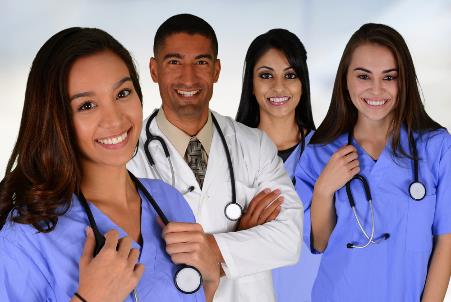 [Speaker Notes: Culture plays a significant role in health-related behavior – beliefs about what causes disease and illness, what treatments should be used.

As caregivers, we need to be sensitivity to these health beliefs and practices in order to provide high-quality person-centered care.]
Not Just One Culture
Culture of medicine
Culture of our building
Physician’s culture
Resident’s culture
Interpreter’s culture (if needed)
Each individual brings their own culture to the table in the care and service process!
[Speaker Notes: Many different aspects of culture in health care – coming from varying positions, roles,  different views and beliefs of individuals trying to care for one person]
What Is Cultural Competence?
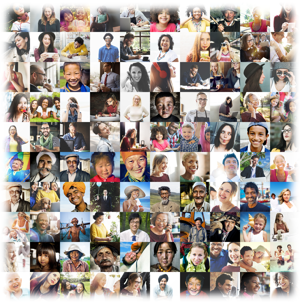 The ongoing capacity of healthcare systems, organizations, professionals, and staff to provide diverse resident populations high-quality care that is safe, resident-centered, evidenced-based, and equitable.

Adapted from The National Quality Forum
[Speaker Notes: What is Cultural Competence?  What does it look like?  A definition adapted from  The National Quality Forum states Cultural Competence is “the ongoing capacity of healthcare systems, organizations, professionals, and staff to provide diverse resident populations high-quality care that is safe, resident-centered, evidenced-based, and equitable.”

“Equitable” means fair and impartial; so caregivers provide care regardless of a resident’s culture.  As a matter of fact, caregivers will adjust care practices to take into consideration cultural preferences to provide safe, person-centered, and evidence-based care.]
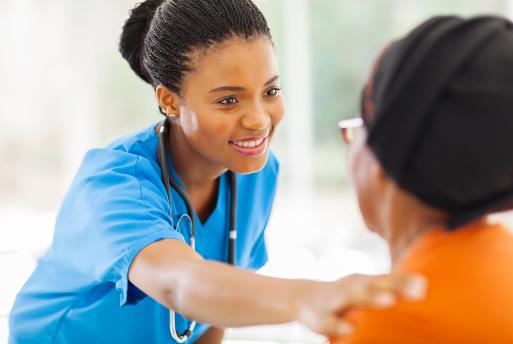 Knowledge of Cultures, Customs, and Beliefs
Clear, Respectful Communication
Address Language Differences
Cultural Competence Skill Areas
[Speaker Notes: There are 3 primary skill areas all staff need to focus on for Cultural Competence:

1.) Knowledge of the cultures and associate customs and beliefs of the residents who reside in our facility.

2.)  Our verbal and non-verbal communication must be clear, concise, and respectful at all times.

3.) We need to know how to address language differences.]
Having Cultural Competence
Have an awareness of one’s own cultural identity and views about difference
The ability to learn and build on varying cultural and community norms
The ability to interact effectively with people of different cultures
To be respectful and responsive to health beliefs and practices
Understand cultural and linguistic needs of diverse population groups.
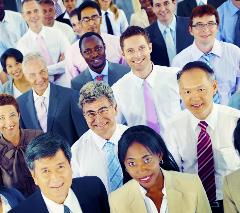 Resource:  https://www.mdedge.com/psychiatry/article/59732/7-ways-improve-cultural-competence
[Speaker Notes: What it means to have cultural competence]
Increasing Cultural Competence
Recognize that culture extends beyond skin color
Find out each resident’s cultural background
Determine your cultural effectiveness
Make your residents feel “at home”
Elicit resident expectations and preferences
Understand your cultural identity
https://www.mdedge.com/psychiatry/article/59732/7-ways-improve-cultural-competence
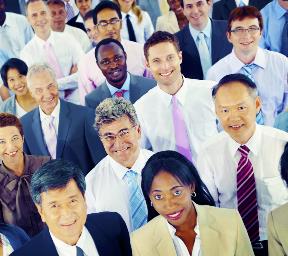 [Speaker Notes: How do you increase your cultural competence 
Talk and discuss]
Impact of Care Provided
Culture informs us of:
Concepts of health and healing
How illness, disease, and their causes are perceived
The behaviors of residents who are accessing our care and services
Attitudes toward health care in general and also long term care
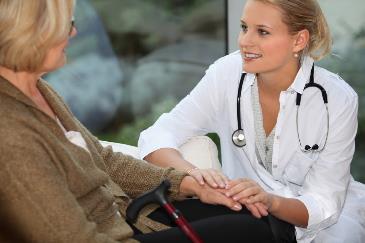 Knowledge of Cultures, Customs, and BeliefsMDS 3.0 Demographic Data
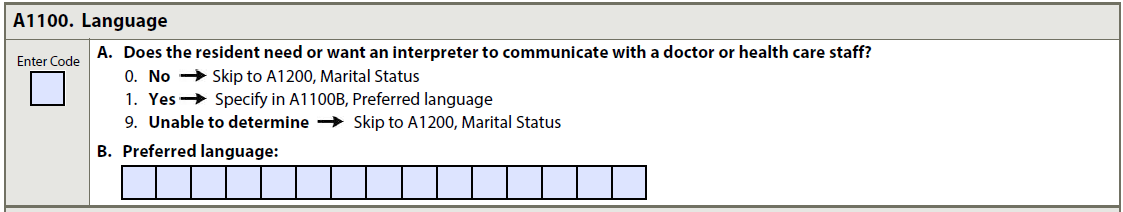 [Speaker Notes: The MDS 3.0 is an assessment completed at the time of admission and discharge and other times throughout a resident’s stay.  Section A of the MDS 3.0 addresses demographic information about the facility and the individual resident.  Item A1000 asks the resident or resident representative/family to identify race and ethnic backgrounds.  More than one can be selected among American Indian or Alaska Native, Asian, Black or African American, Hispanic or Latino, Native Hawaiian or Other Pacific Islander, and White.  Item A110 asks if the resident needs or wants an interpreter to communicate with a doctor or health care staff.  If the response is “Yes,” the preferred language is identified as well.  Data such as this is gathered for every resident at the facility and analyzed for patterns and trends.  Additional assessments give us further social history information.

The Facility-Wide Resource Assessment is “F Tag” F838.  The Administrator and Department Heads gather lots of data from the MDS assessments, the staffing sheets, the census, the pharmacy, etc.  By analyzing all that data, they determine what resources the facility has and what resources the facility needs to continue to care for the numbers and types of residents it currently has and/or for different numbers and types of residents in the future.

The Facility-Wide Resource Assessment helps facility leaders plan not only for sufficient nursing staff but also for competent nursing staff.]
Facility Wide AssessmentResident Characteristics
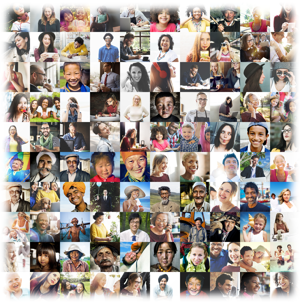 [Speaker Notes: NOTE TO SPEAKER:  Discuss facility-specific information here.]
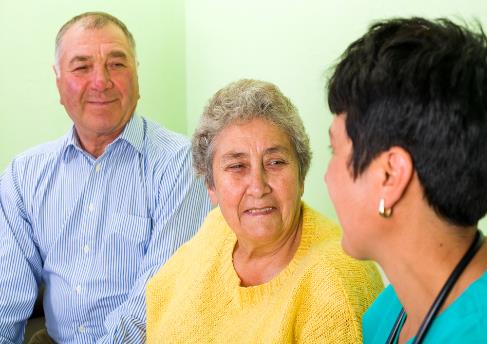 Handshake
Staring, direct questioning, or direct eye contact
Standing too close, standing too far away
Getting “down to business” immediately
Asking, “How are you?”  or “How is your family?” without truly listening for a response.
Social Behaviors That Can Be Seen As Offensive in Some Cultures
[Speaker Notes: NOTE TO SPEAKER: Read the slide.]
Examples of Cultural Health Beliefs & Customs
[Speaker Notes: NOTE TO SPEAKER: Read the slide.]
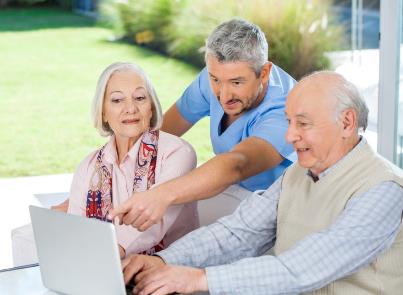 Clear, Respectful Communication
Build rapport and trust
Explain why you must ask personal or sensitive questions
May need to express sympathy for doing so
Watch for resident’s verbal and non-verbal cues
Allow to ask questions
Validate using teach back
Acknowledge living situations – homeless, extended families
Acknowledge any stigma attached to a diagnosis – TB
Do not ask about immigration status
Provide clear, concise, appropriate health education
[Speaker Notes: NOTE TO SPEAKER: Read the slide and discuss with group]
“Is there anything I should know about your culture, beliefs, or religious practices that would help me take better care of you?”
“Do you have any dietary restrictions that we should consider as we develop a food plan to help you lose weight?’
“Your condition is very serious.  Some people like to know everything that is going on with their illness, whereas others may want to know what is most important but not necessarily all the details.  How much do you want to know?  Is there anyone else you would like me to talk to about your condition?”
“What do you call your illness and what do you think caused it?”
“Do any traditional healers advise you about your health?”

Consider Culture, Customs, and Beliefs: Tool #10. Content last reviewed February 2015. Agency for Healthcare Research and Quality, Rockville, MD. http://www.ahrq.gov/professionals/quality-patient-safety/quality-resources/tools/literacy-toolkit/healthlittoolkit2-tool10.html
Address Cultural Values in the Context of Care and Document
[Speaker Notes: NOTE TO SPEAKER: Read the slide.]
Trained medical interpreter is best practice
Multilingual staff members 
Outside interpreter resources
Avoid use of family or non-medically trained staff to interpret
Working with an interpreter
Introduce yourself and the resident
Explain ground rules
Address resident directly
Make sure interpreter is engaged with resident; pace is appropriate
Address Language Differences
[Speaker Notes: NOTE TO SPEAKER: Read the slide.
Multilingual staff members – nursing, social services, physicians and physician extenders]
Cultural Sensitivity
[Speaker Notes: NOTE TO SPEAKER: Read the slide and discussion]
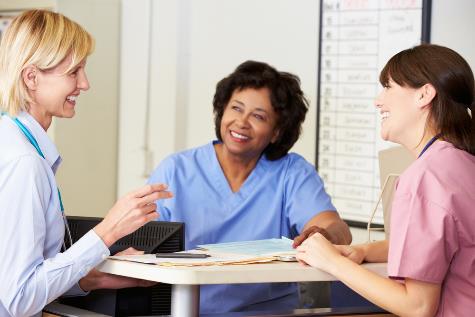 Eliminate misunderstandings in planning and providing care that may arise from differences in language or culture.
Improve resident adherence with treatment.
Eliminate health care disparities.
Goals of Cultural Competence in Healthcare
[Speaker Notes: NOTE TO SPEAKER: Read the slide.]
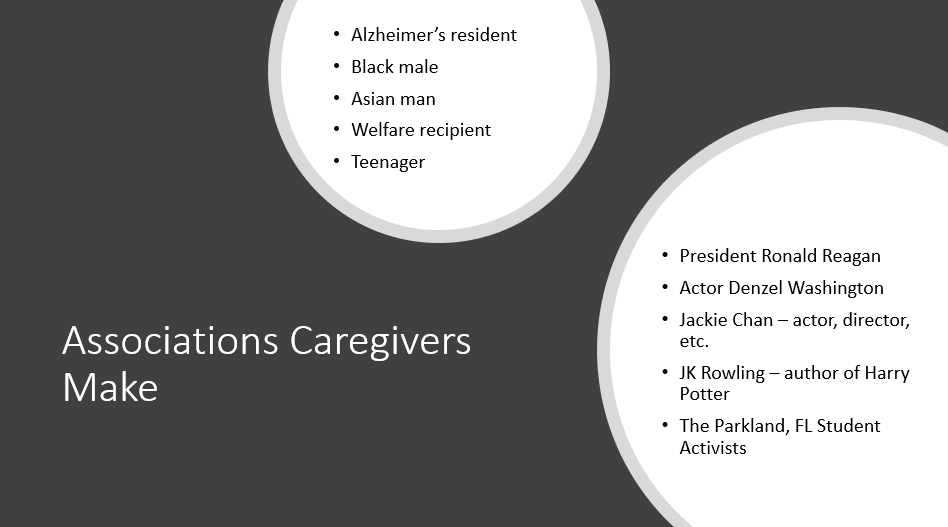 Alzheimer’s resident
Black male
Asian man
Welfare recipient
Teenager
President Ronald Reagan
Actor Denzel Washington
Jackie Chan – actor, director, etc.
JK Rowling – author of Harry Potter
The Parkland, FL Student Activists
Associations Caregivers Make
[Speaker Notes: What type of person do think of when you hear the following descriptions?

When we initially hear the profile of a resident, we make associations and assumptions based on our past experiences.  We have a perception of the person before we ever meet them.

The residents can make the same associations when they meet their caregivers.]
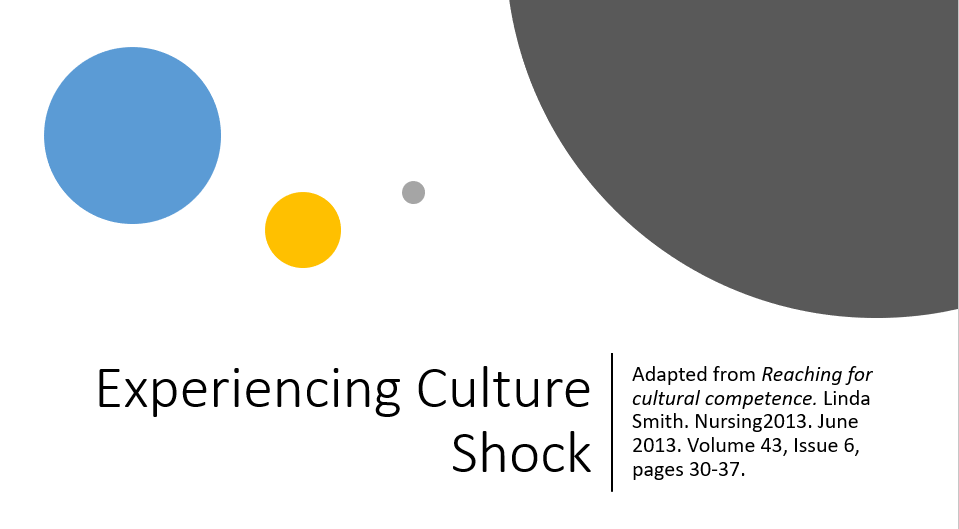 [Speaker Notes: How would you feel in this situation?

You're traveling alone to your best friend's wedding in a foreign country. As your plane crosses the mountains of another continent, you experience an extreme health event and lose consciousness. You wake up and find yourself alone in a hospital ward, surrounded by strangers dressed in starched white clothes who speak in an unknown language and exhibit peculiar gestures and expressions.

Besides experiencing the worst pain of your life, you're terrified because you don't know what's happening to you and why. Two people with tall white hats approach you, tell you something you don't understand, transfer you to a stretcher, and whisk you out of the large ward and into a dark hallway. Looking down, you see you have an indwelling urinary catheter and your abdomen has been prepped with povidone-iodine solution. A metal boardlike apparatus that you've never seen before is next to you.

You cry out for support, begging someone to help you understand what's happening. “Please, please, won't someone try to understand me?” The two people wheeling your stretcher look at each other in bewilderment.

What would you want and need in this scenario? 

Contemplating what it would be like to be transported to such a strange and frightening place gives us insight into what our patients may be thinking and feeling as we, their direct caregivers, care for them and their families. Even if they speak English, our culturally unique residents and their families may be unfamiliar with our expectations, colloquial language (including figures of speech and idioms), and healthcare and nursing cultures. Frightened and confused, our residents want, need, and deserve culturally competent nursing care.]
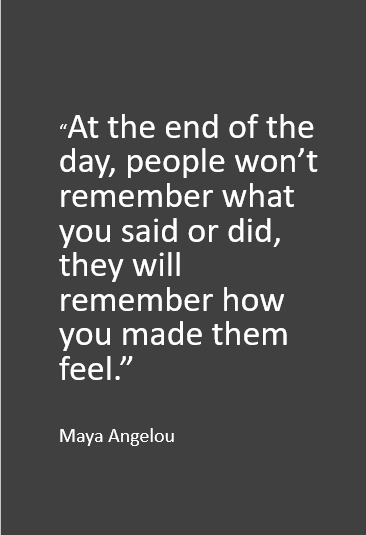 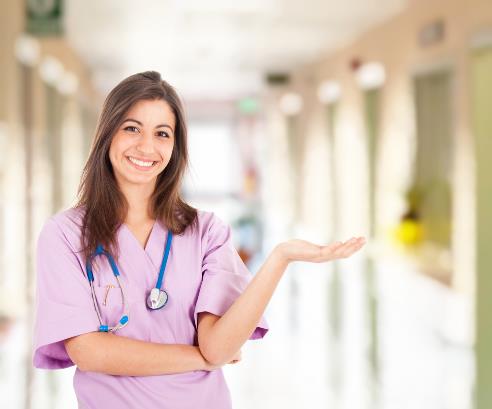 “At the end of the day, people won’t remember what you said or did, they will remember how you made them feel.”

Maya Angelou
[Speaker Notes: NOTE TO SPEAKER: Read the slide.]
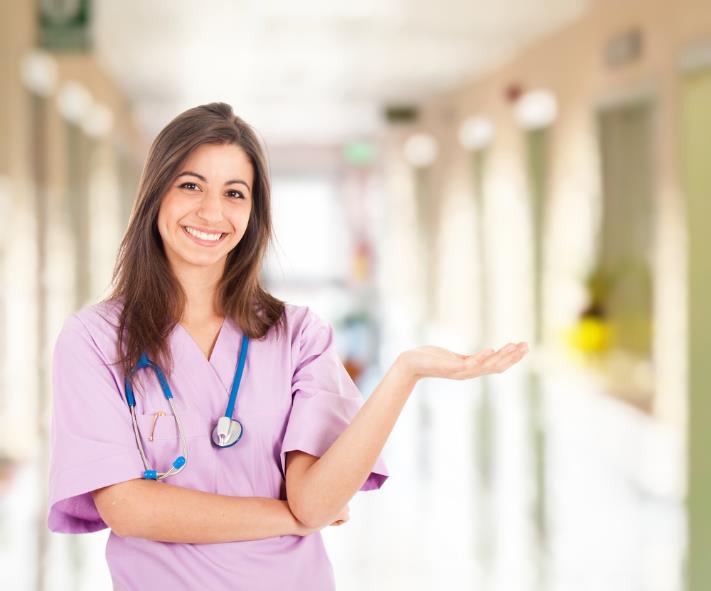 In Summary
[Speaker Notes: Summarize the overall training with the team.]
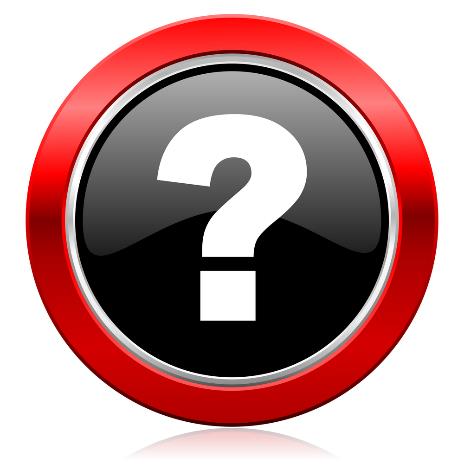 Increasing Multicultural Understanding.  Don Locke. Deryl Bailey.  SAGE Publications, Inc. 2014
National Quality Forum (NQF). A Comprehensive Framework and Preferred Practices for Measuring and Reporting Cultural Competency: A Consensus Report. Washington, DC: NQF; 2009
Centers for Medicare & Medicaid Services Long-Term Care Facility Resident Assessment Instrument 3.0 User’s Manual, Version 1.16.  October 2018:  https://www.cms.gov/Medicare/Quality-Initiatives-Patient-Assessment-Instruments/NursingHomeQualityInits/MDS30RAIManual.html
Consider Culture, Customs, and Beliefs: Tool #10. Content last reviewed February 2015. Agency for Healthcare Research and Quality, Rockville, MD. http://www.ahrq.gov/professionals/quality-patient-safety/quality-resources/tools/literacy-toolkit/healthlittoolkit2-tool10.html
References and Resources
Reaching for cultural competence. Linda Smith. Nursing2013. June 2013. Volume 43, Issue 6, pages 30-37.
Centers for Medicare & Medicaid Services State Operations Manual, Appendix PP – Guidance to Surveyors for Long Term Care Facilities (Rev. 173, 11-22-17):  https://www.cms.gov/Regulations-and-Guidance/Guidance/Manuals/downloads/som107ap_pp_guidelines_ltcf.pdf
”National Standards for Culturally and Linguistically Appropriate Services in Health and Health Care:  A Blueprint for Advancing and Sustaining CLAS Policy and Practice” Office of Minority Health, U.S. Department of Health and Human Services, April 2013 https://www.thinkculturalhealth.hhs.gov/pdfs/EnhancedCLASStandardsBlueprint.pdf
References and Resources
Disclaimer
“This presentation provided is copyrighted information of Pathway Health.  Please note the presentation date on the title page in relation to the need to verify any new updates and resources that were listed in this presentation.  This presentation is intended to be informational.  The information does not constitute either legal or professional consultation.  This presentation is not to be sold or reused without written authorization.”